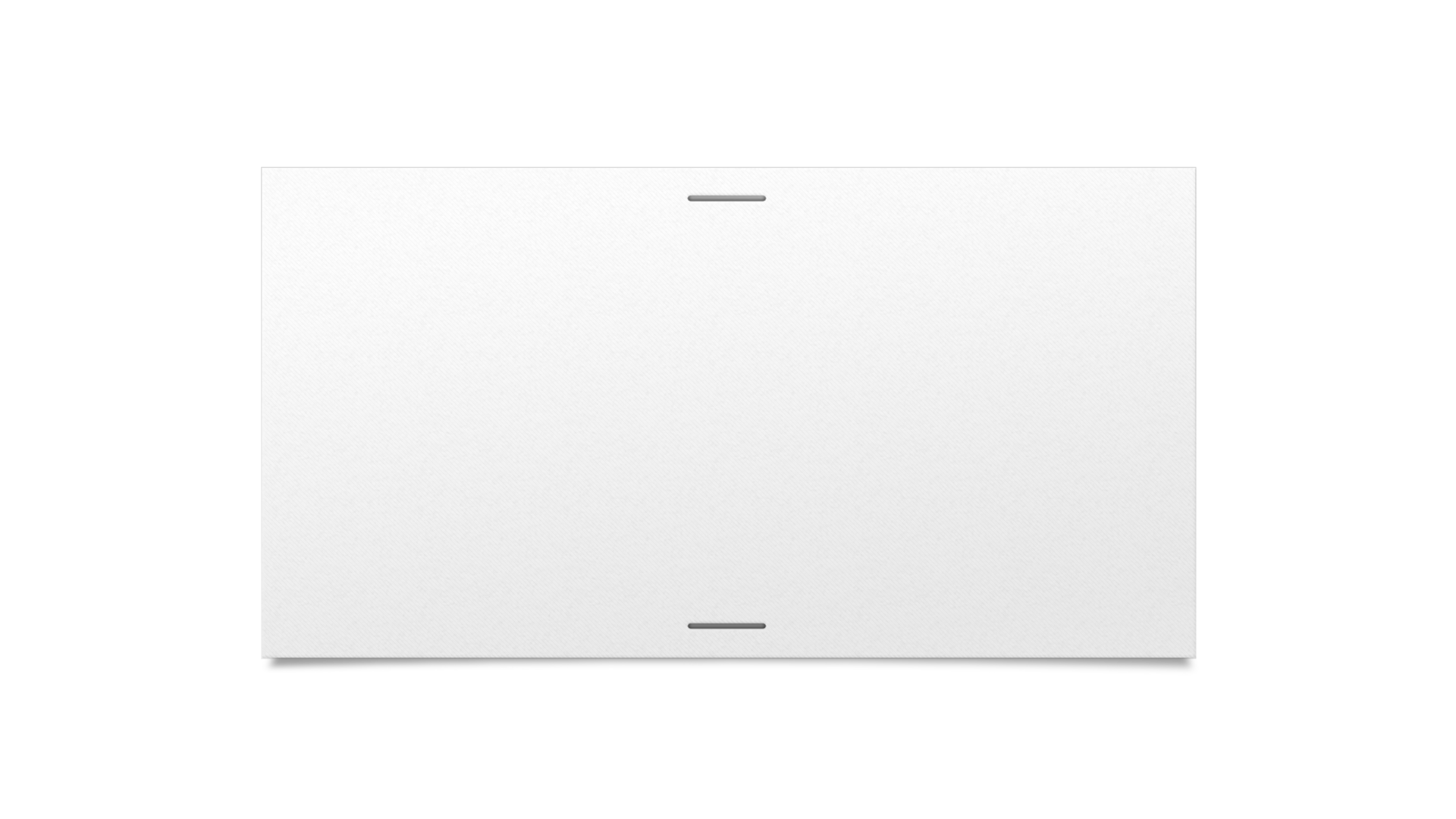 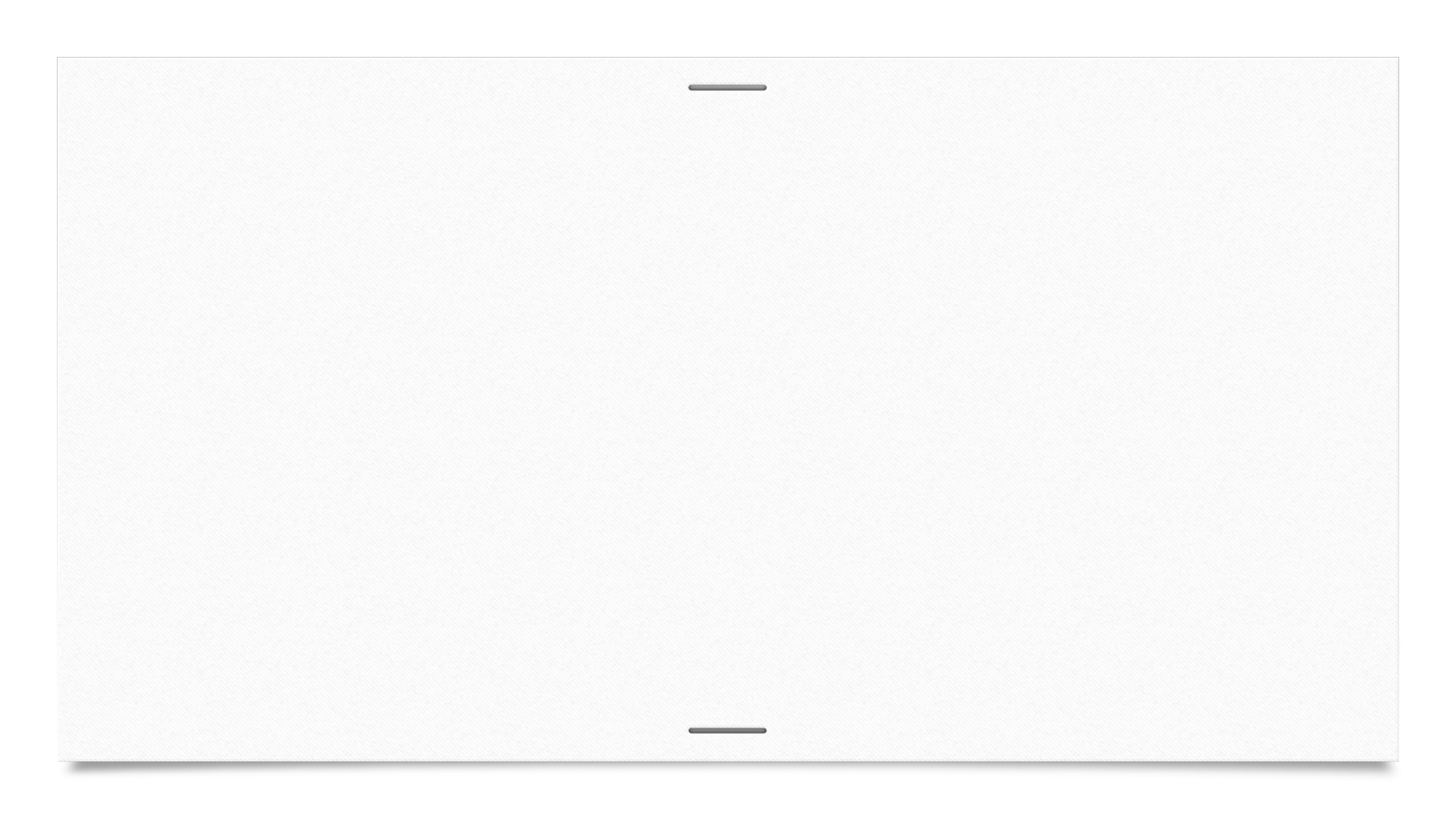 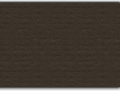 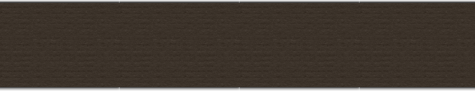 9:30 – 32
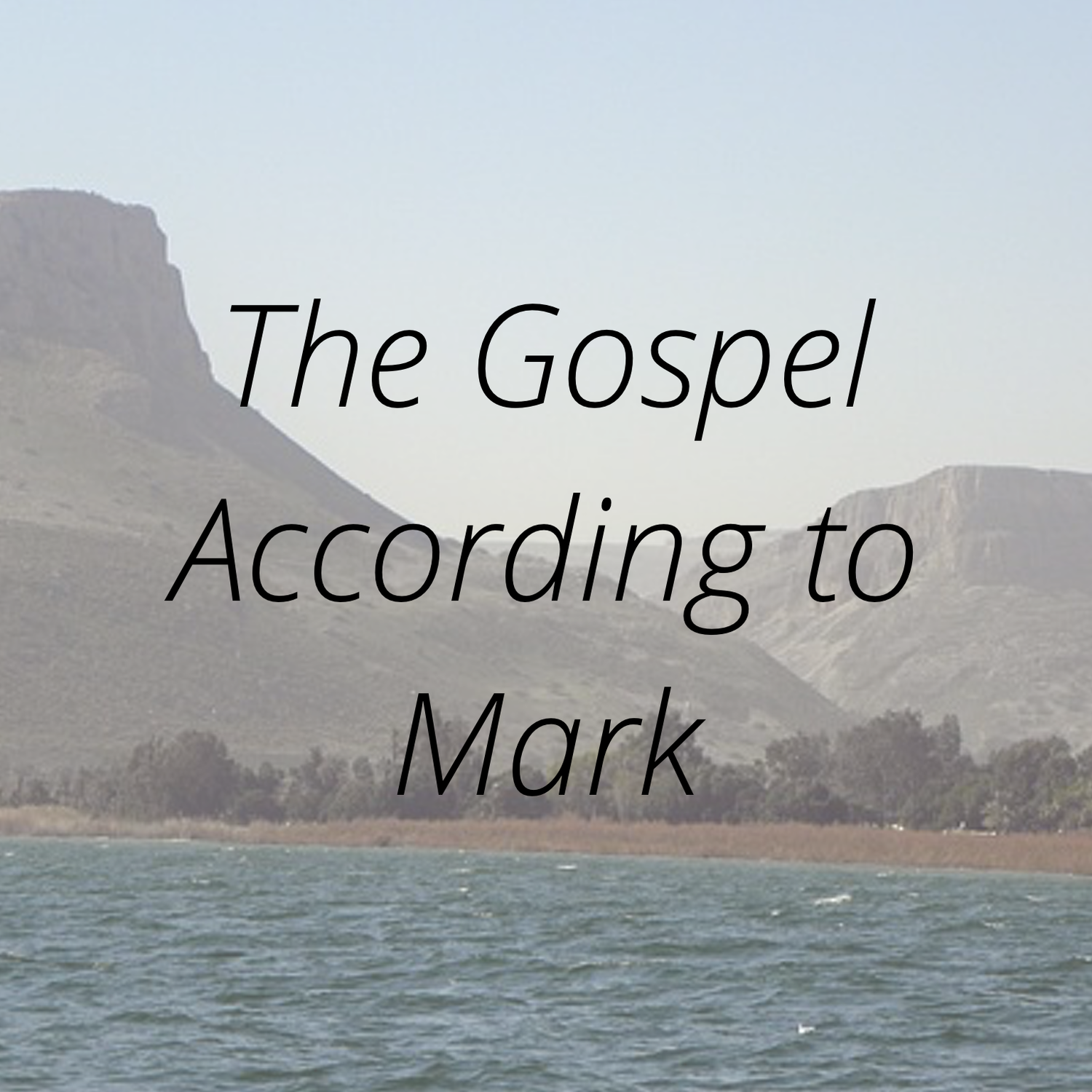 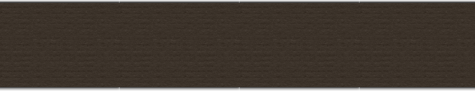 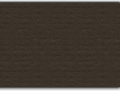 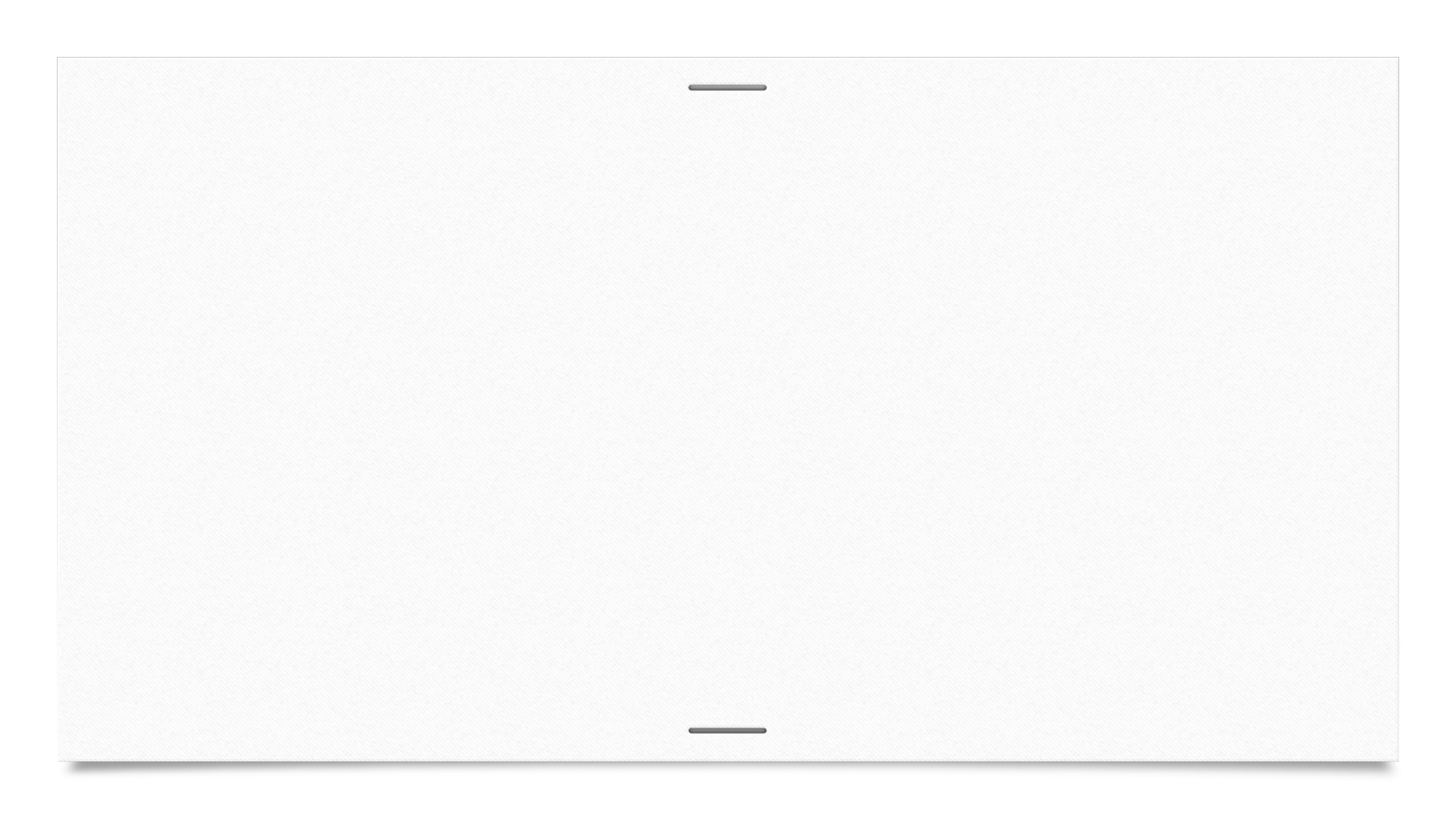 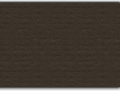 Verse 30
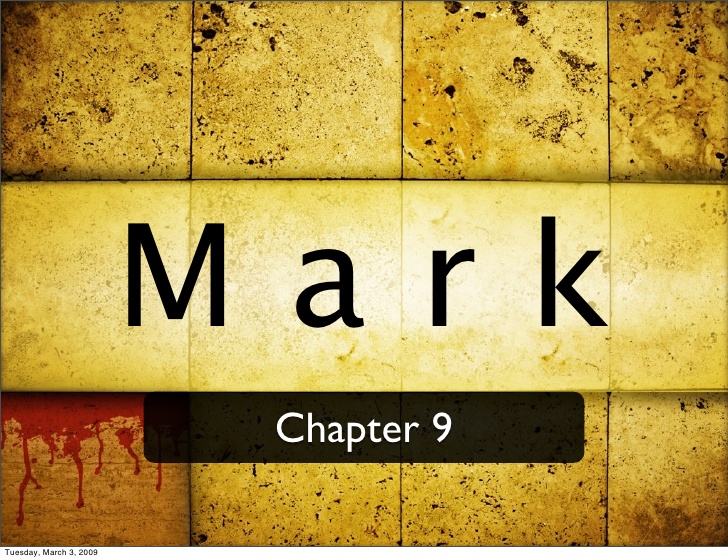 “30 Then they departed from there and passed through Galilee…”
Jesus and His disciple are now leaving the area to begin their journey to Jerusalem.
Passing on through Galilee indicates He had a place to go to and He is not making random stops along the way
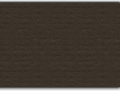 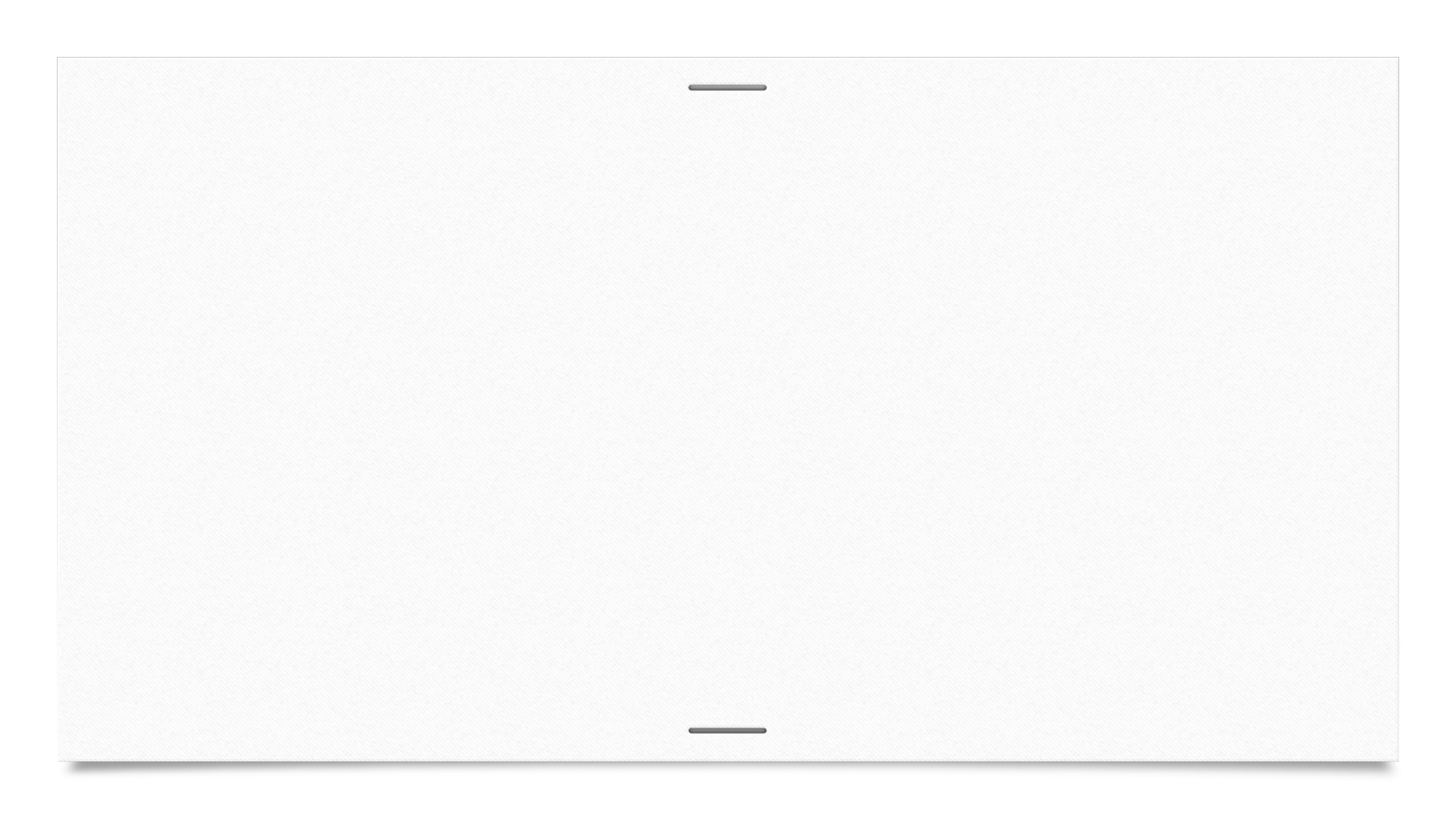 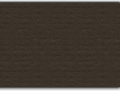 Verse 30
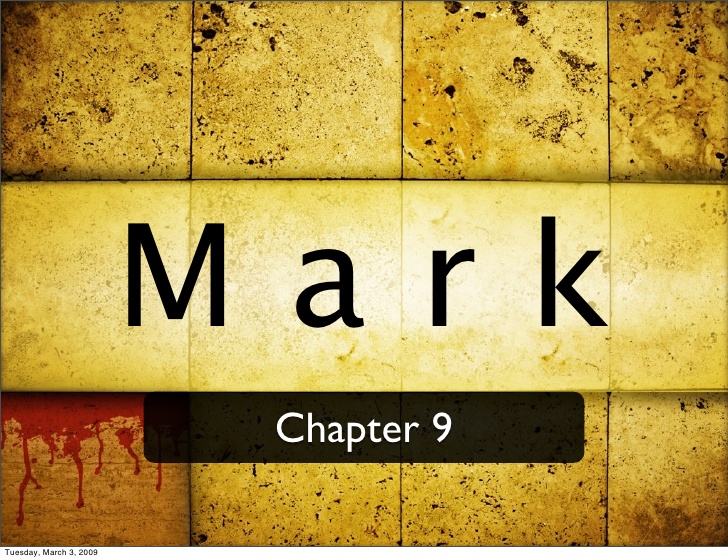 “30 …and He did not want anyone to know it.”
Jesus is now travelling with just His disciples and He is wanting time to speak with them alone
The fame of Jesus could make it difficult for Him to speak directly with the disciples if word got out where He was heading
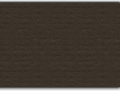 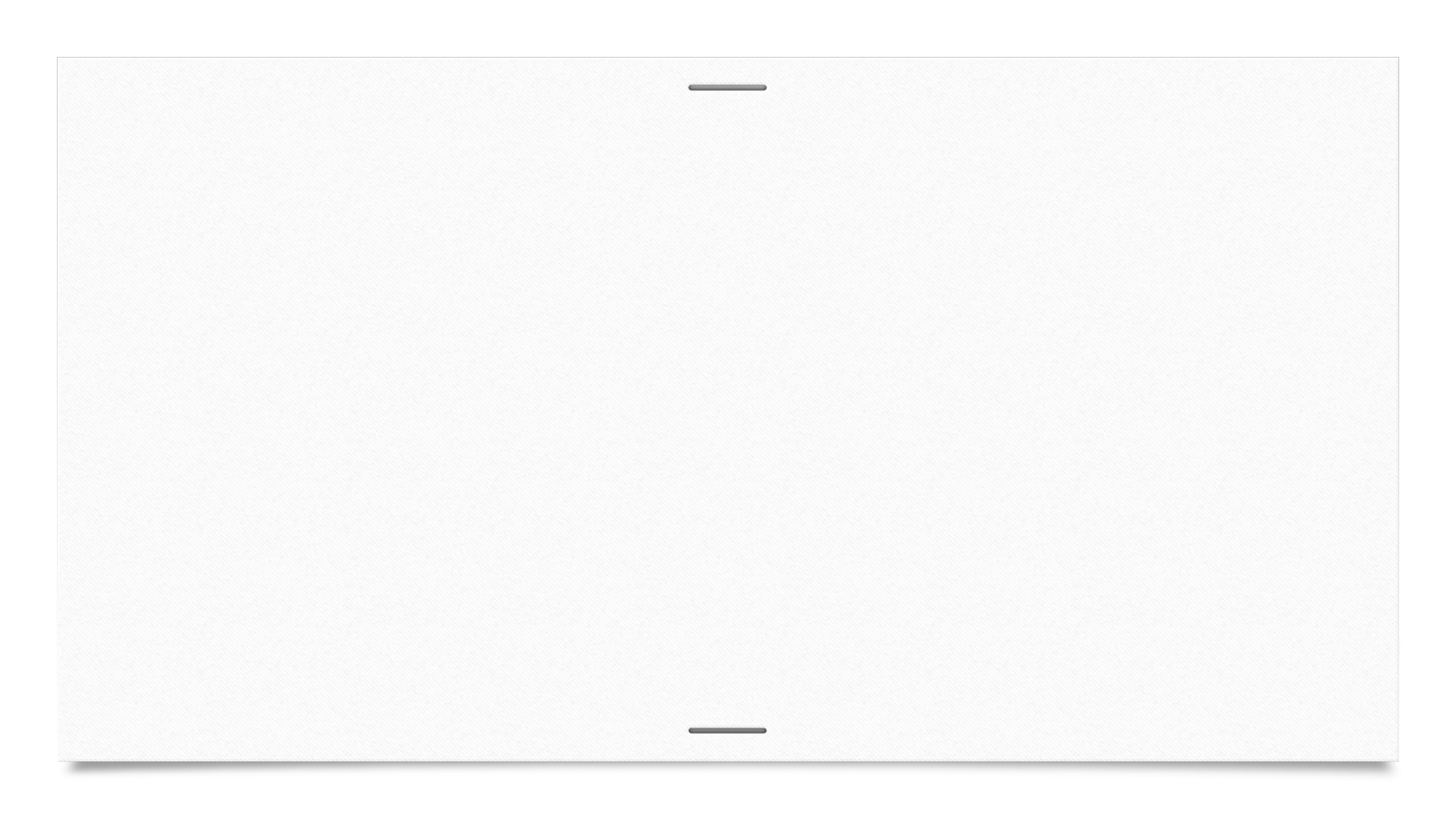 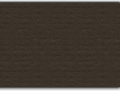 Verse 31
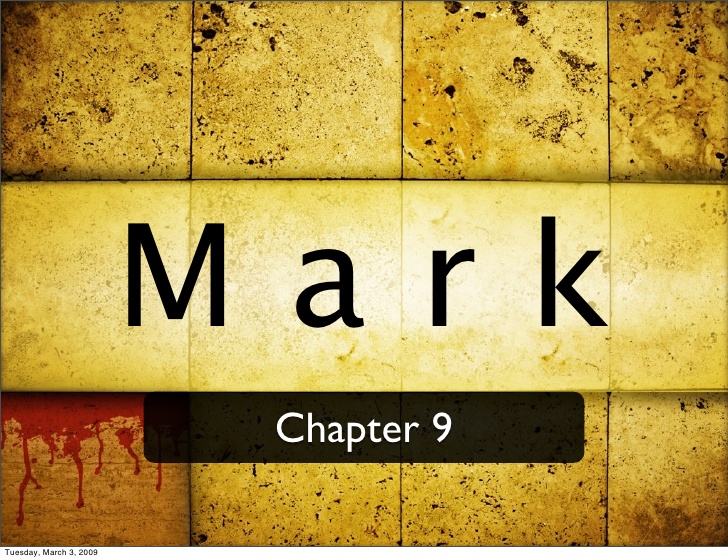 “31 For He taught His disciples and said to them, “The Son of Man is being betrayed into the hands of men, and they will kill Him. And after He is killed, He will rise the third day.” 
This is the second time He  speaks of His coming death
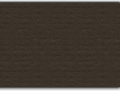 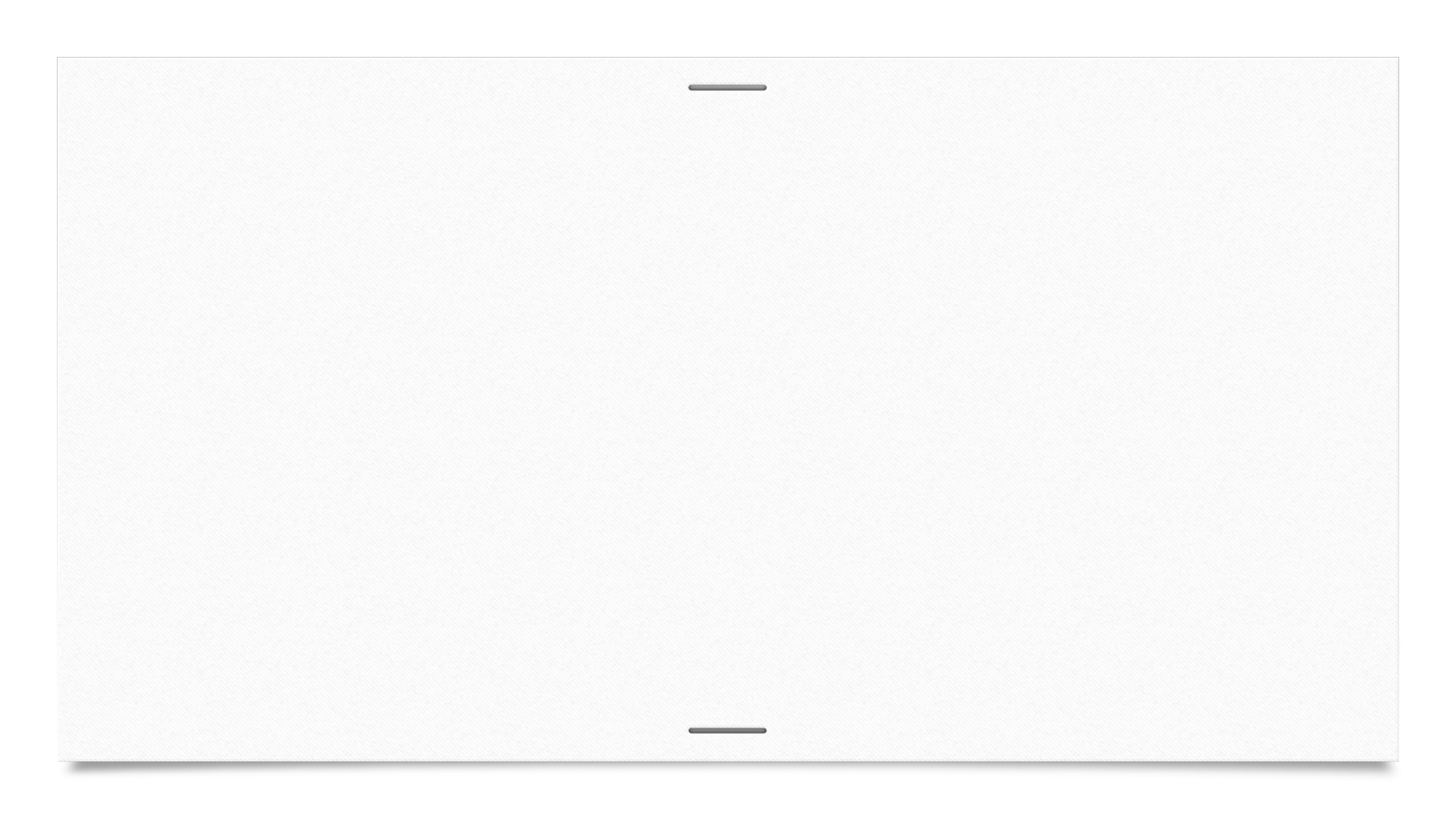 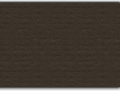 Verse 31
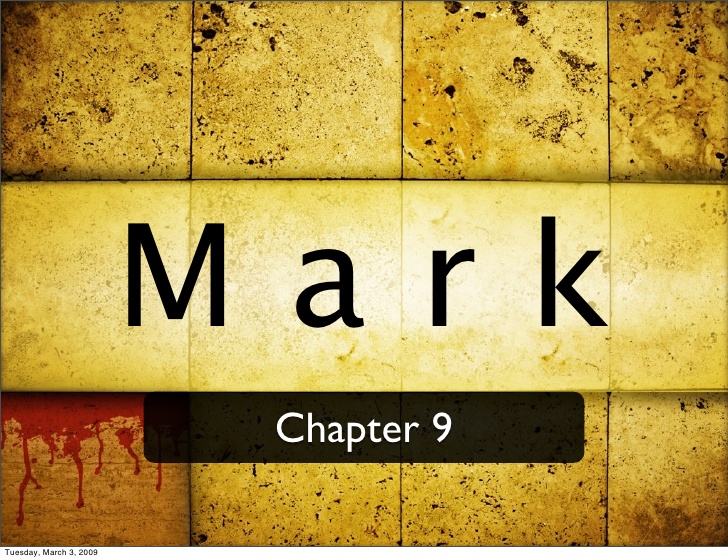 Jesus is sharing in detail once again the destiny He is heading toward in Jerusalem
He will be betrayed into the hands of men
Man will kill Him
He will rise again the 3rd day
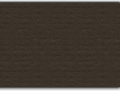 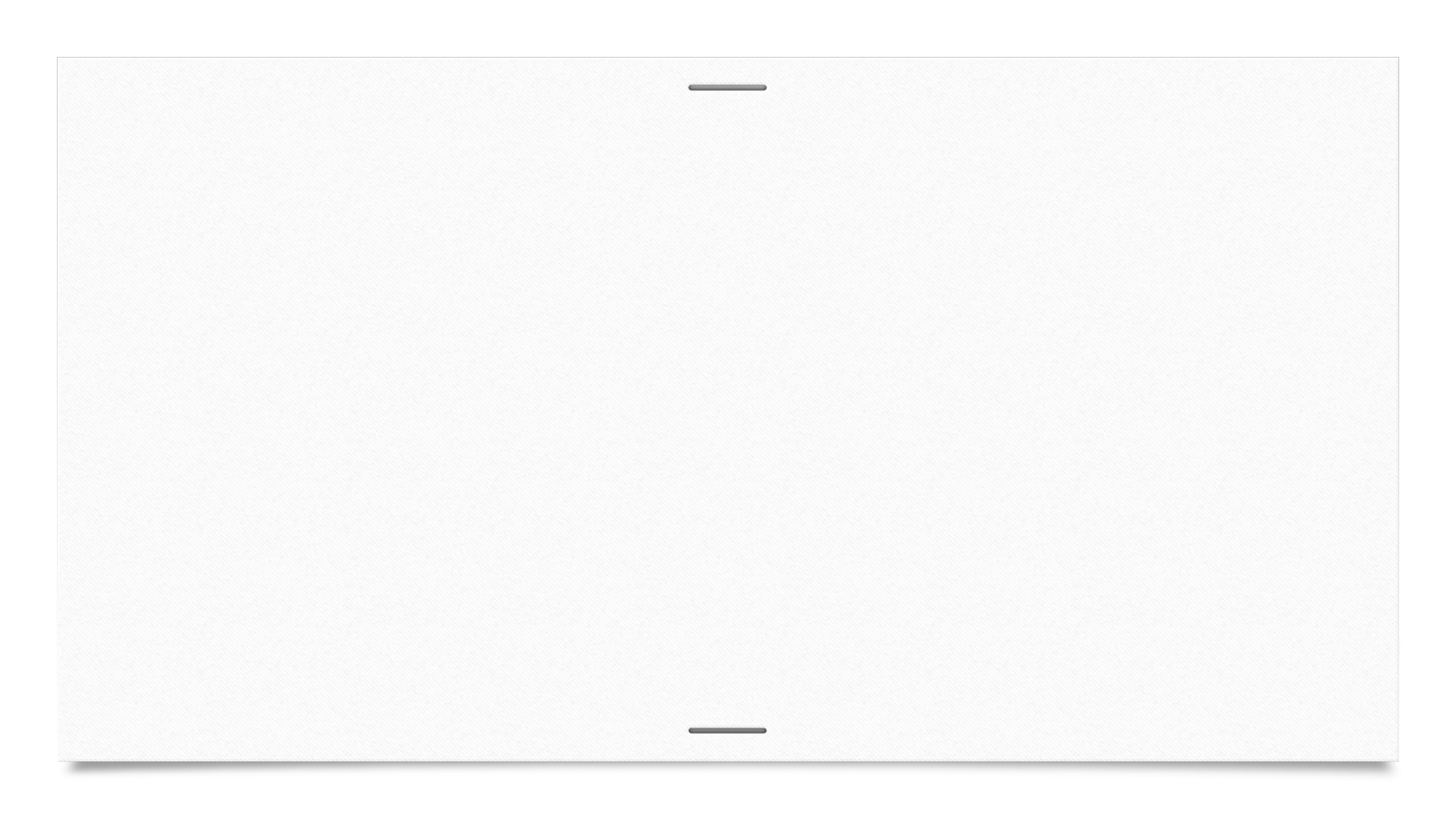 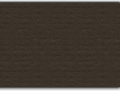 Verse 32
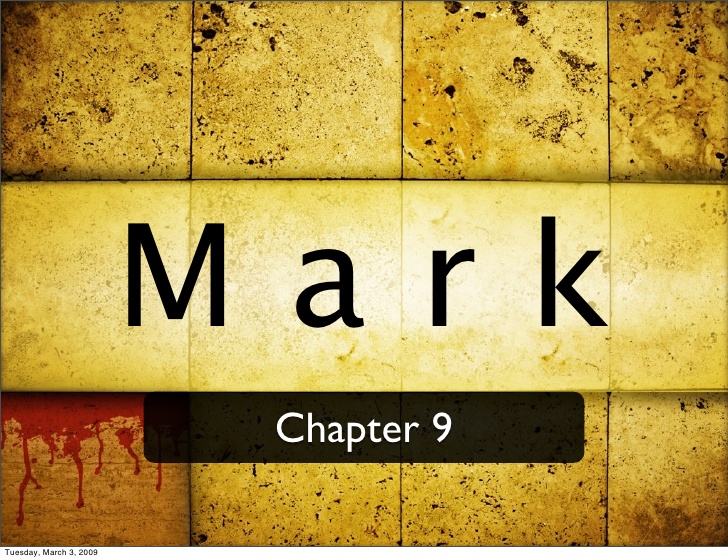 “32 But they did not understand this saying,…”
Despite the clear and direct statements made by Jesus, the disciples could still not comprehend these things happening
“… and were afraid to ask Him.”
What a sad statement
He was right their teaching them and available and fear kept them from trying to seek understanding
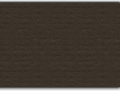